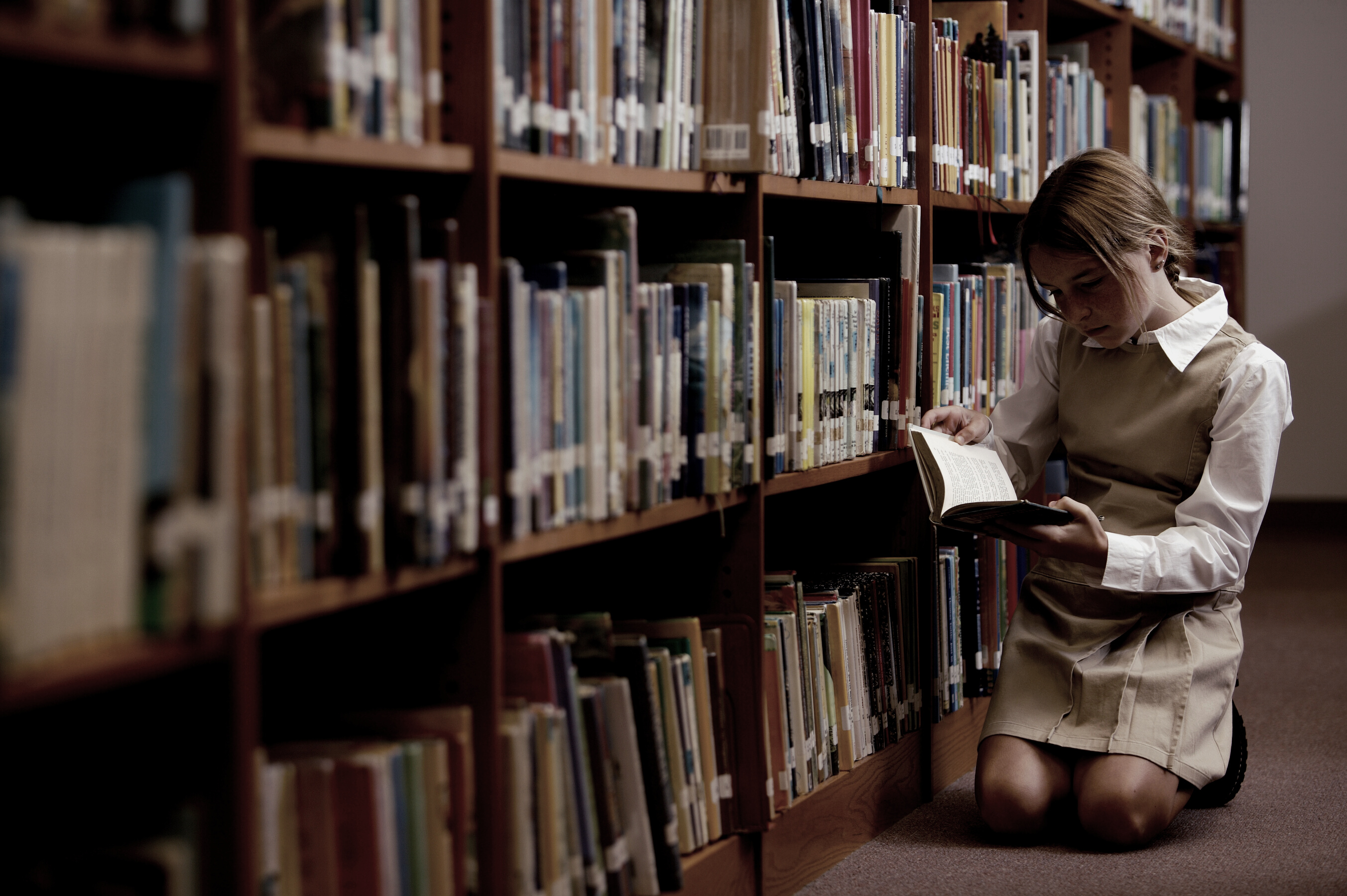 <Main Topic>
<Sub-Topic>
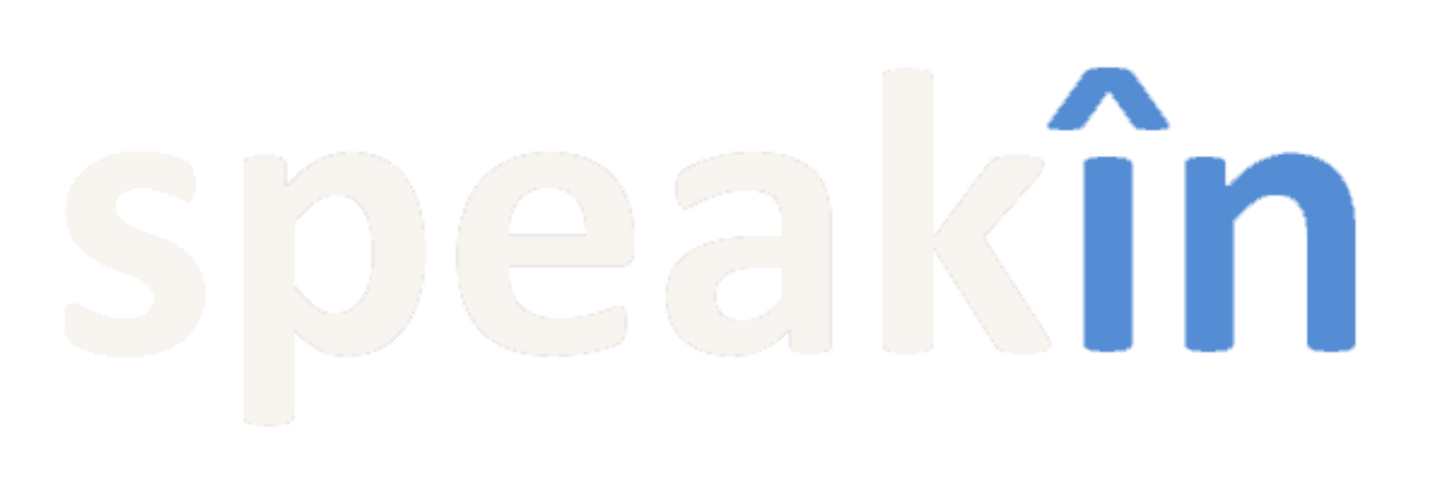 Rural Marketing
by
<Expert Name>
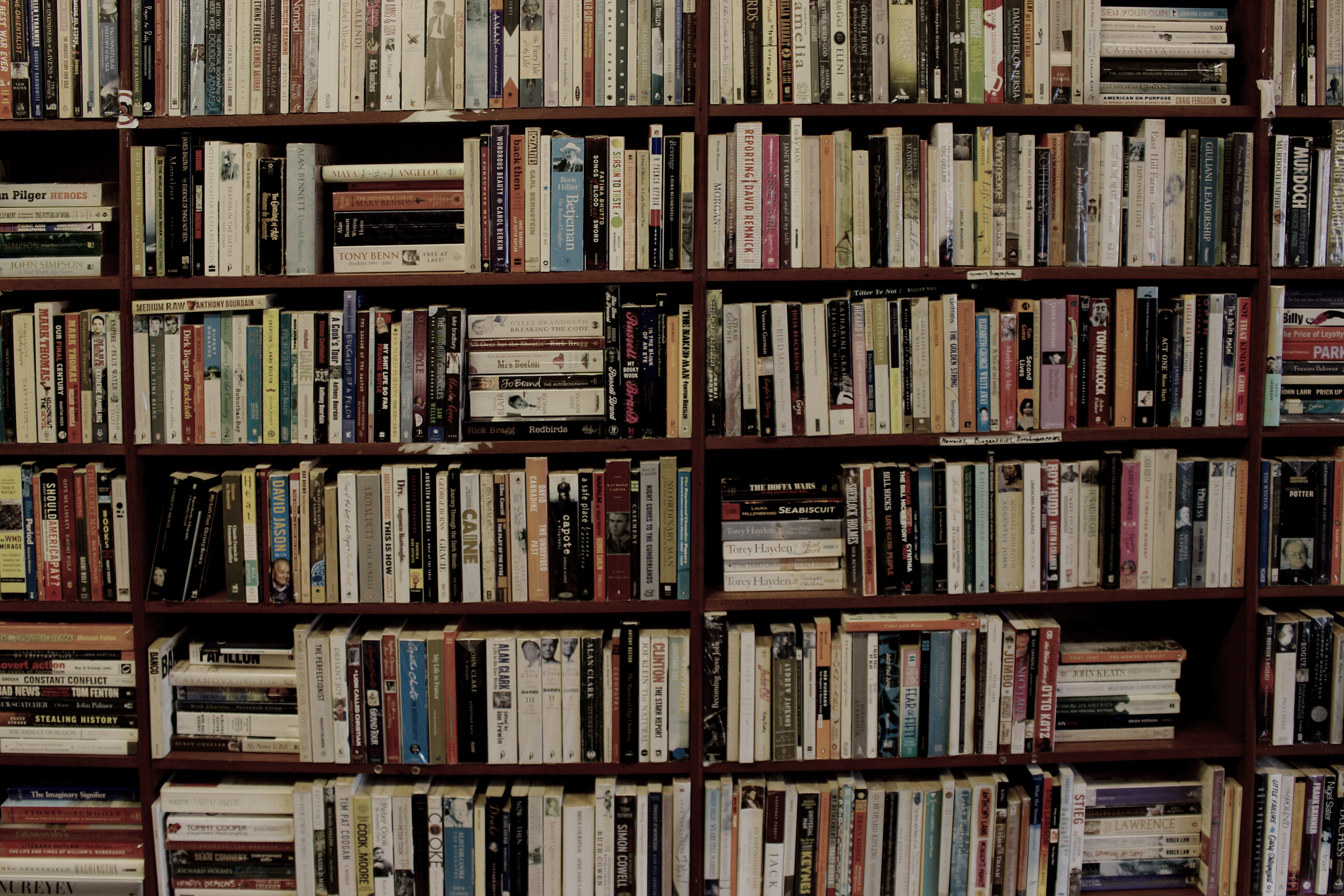 <Subtopic>
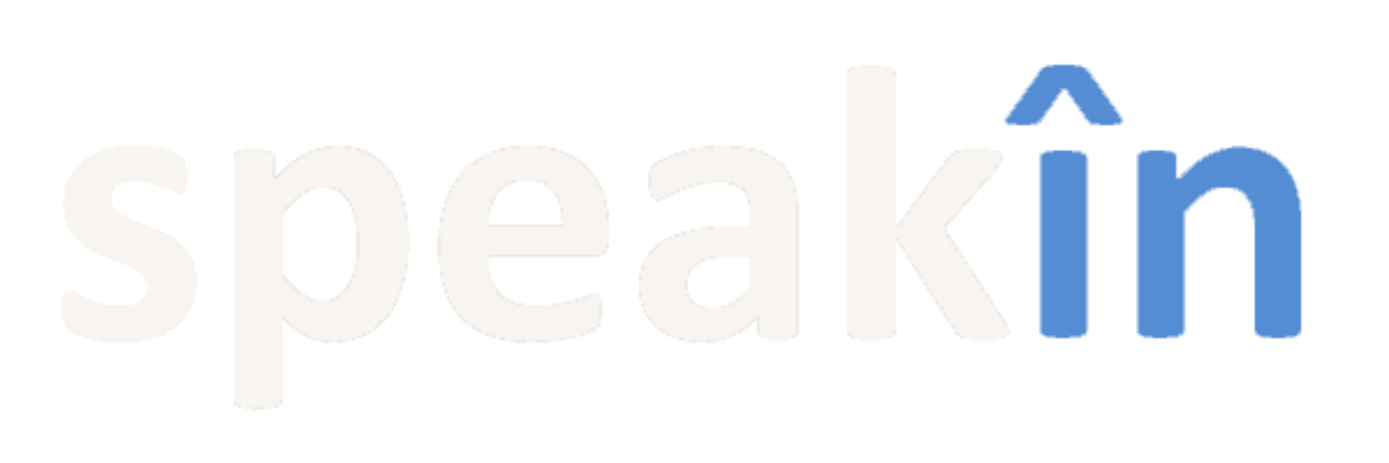 Session Overview
<Brief about content in this session>
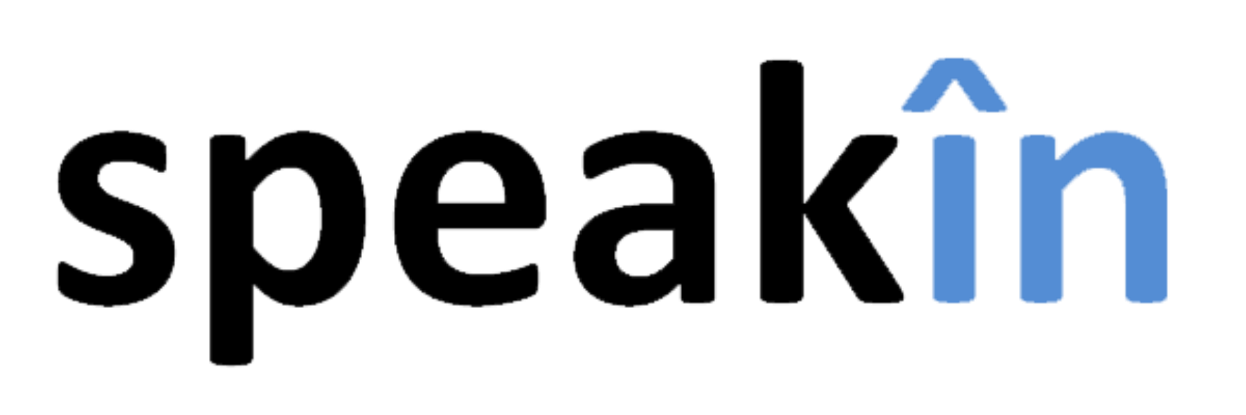 <Heading-1>
<Body>
Copyright SpeakIn Communications Pvt. Ltd. 2020
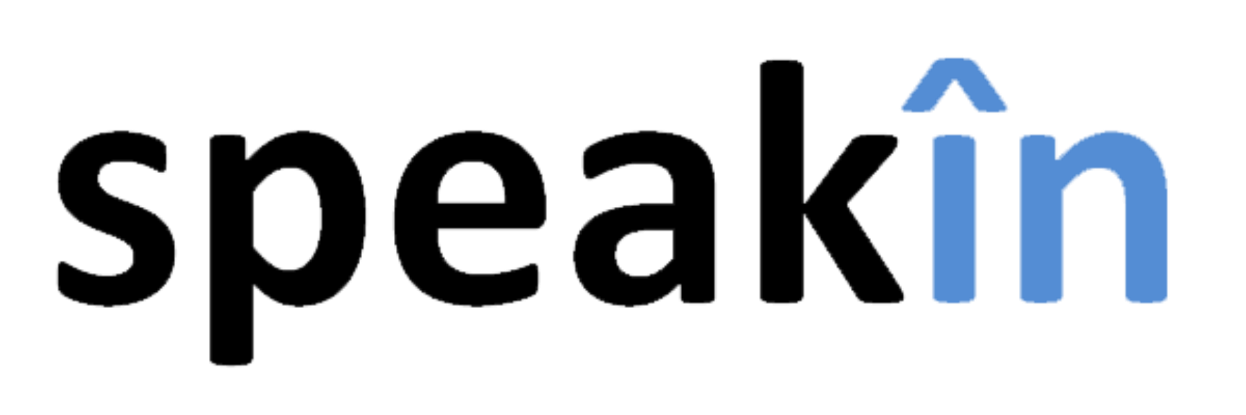 <Heading-2>
<Body>
Copyright SpeakIn Communications Pvt. Ltd. 2020
Thank You For Viewing
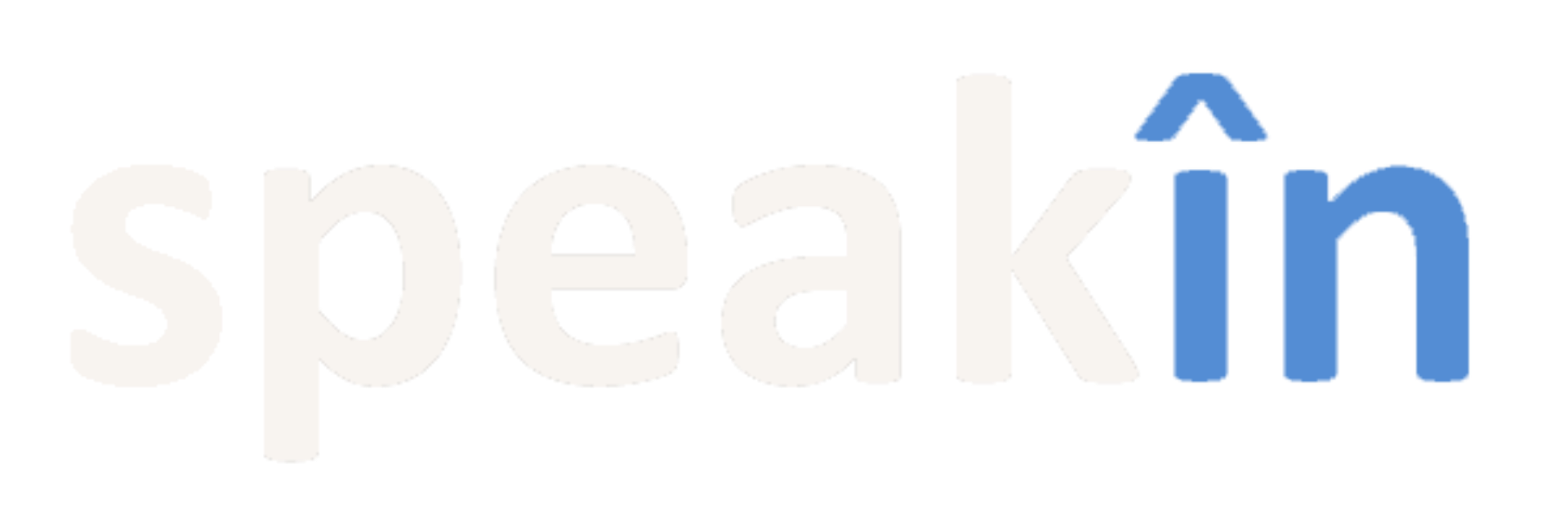 The content in this video and presentation is for your information and personal use only and no part may be copied, reproduced, aggregated, republished, uploaded, posted, publicly displayed, encoded, translated, transmitted, distributed, sold, licensed, or otherwise exploited for any commercial purpose whatsoever, without express prior written permission of SpeakIn Communications Pvt. Ltd.
Copyright SpeakIn Communications Pvt. Ltd. 2020